Hawthorne Hall – LEVEL 1
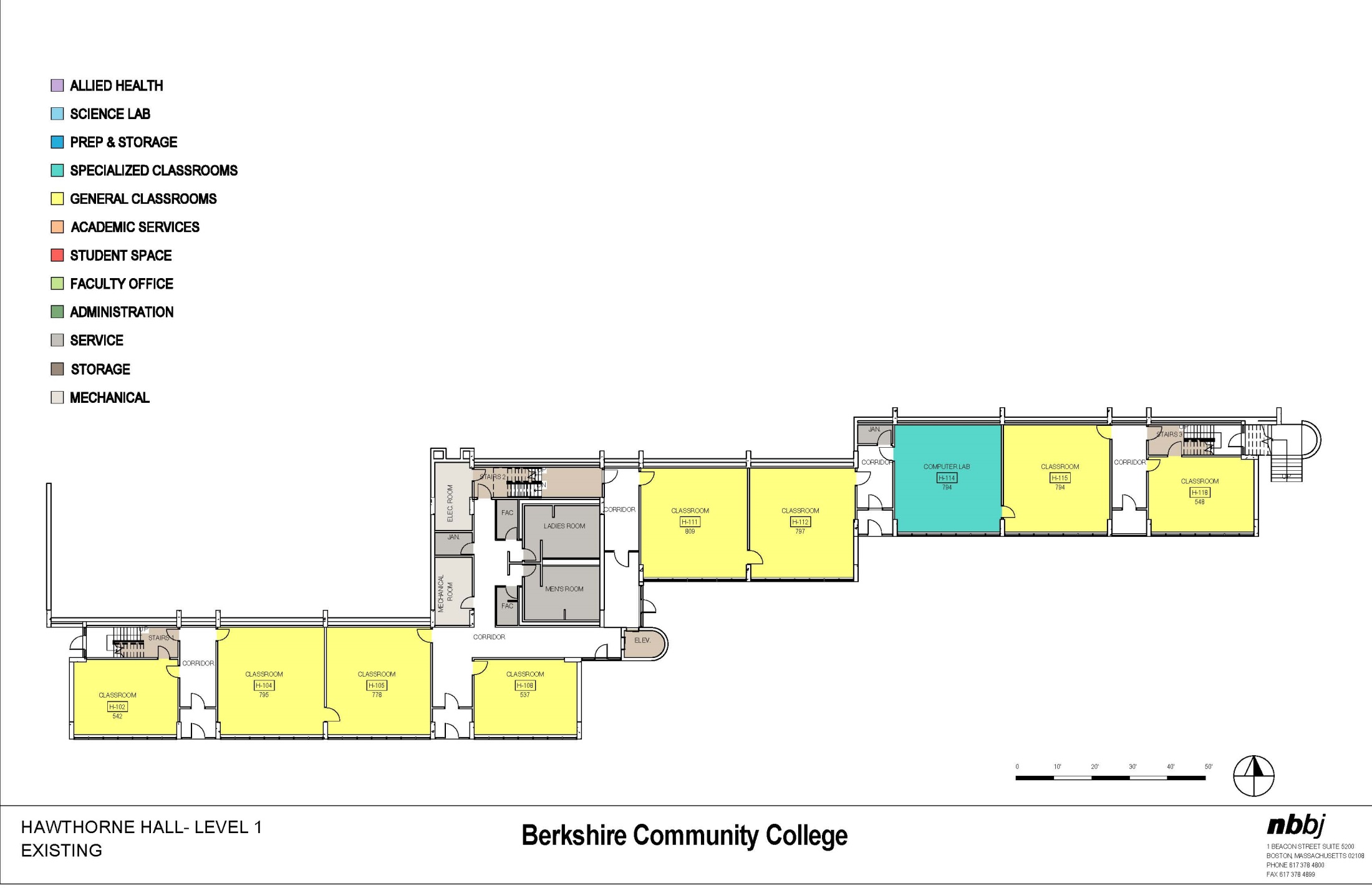 EXISTING
Hawthorne Hall – LEVEL 1
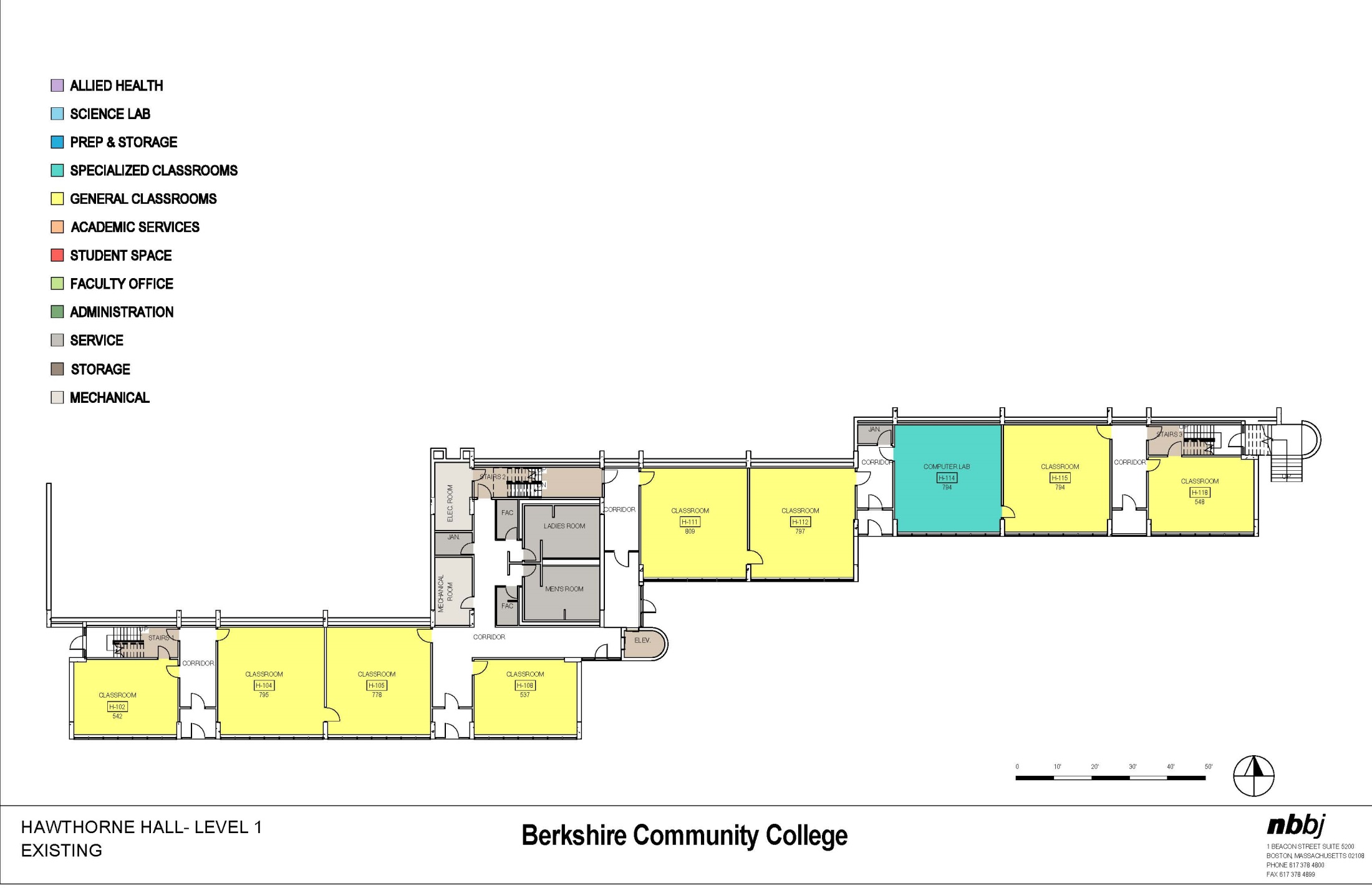 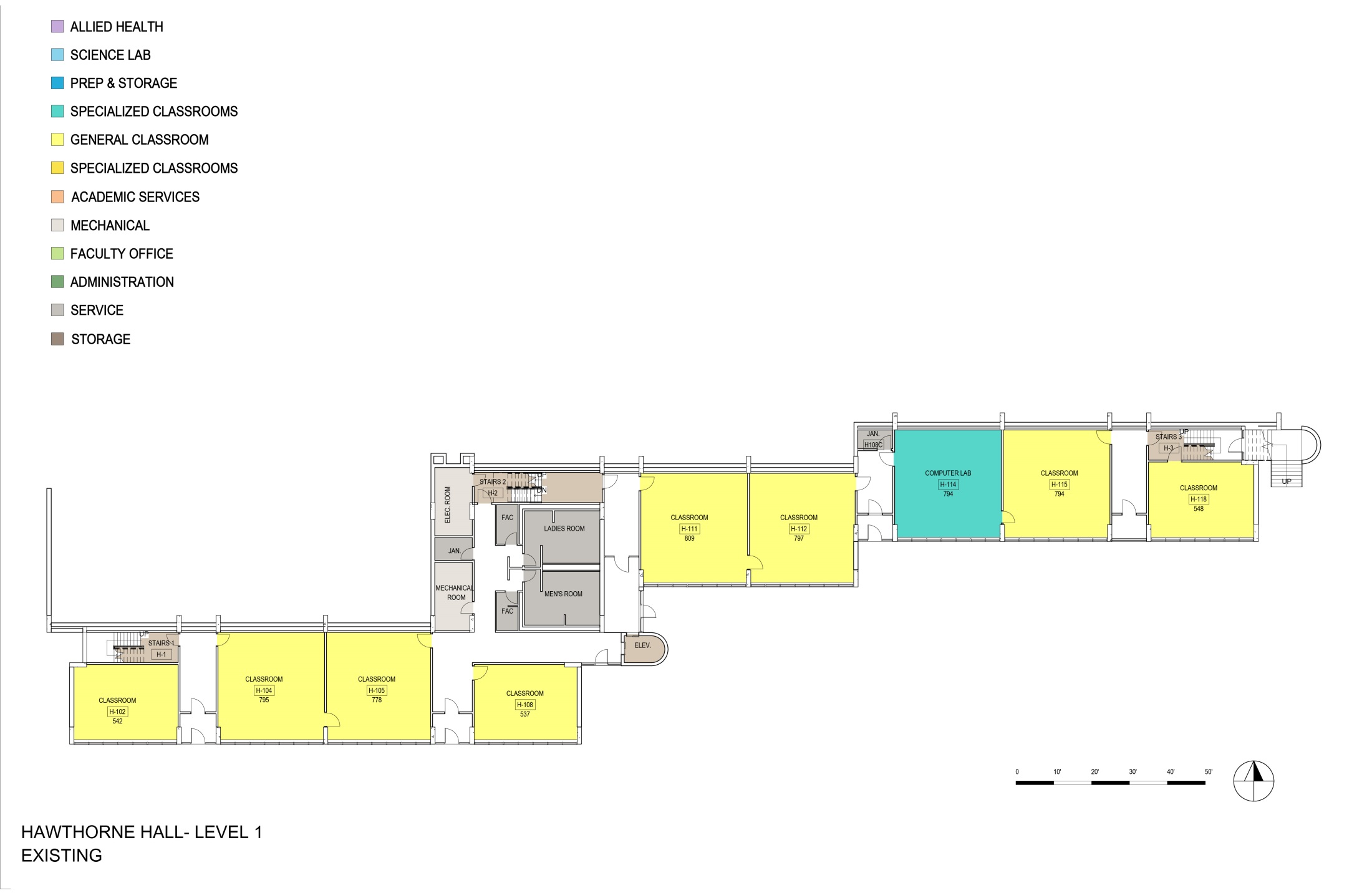 PROPOSED
Melville Hall – LEVEL 1
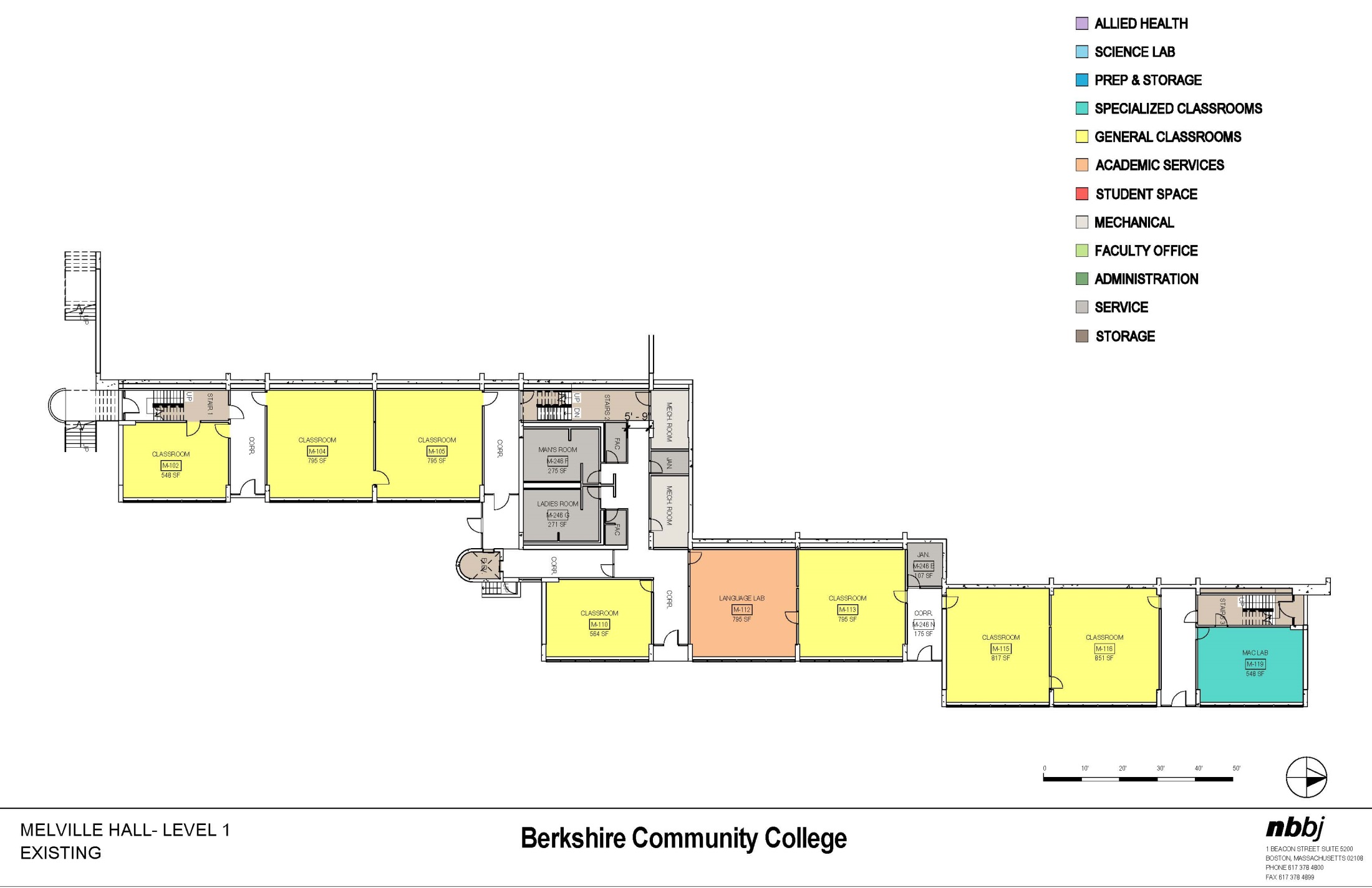 EXISTING
Melville Hall – LEVEL 1
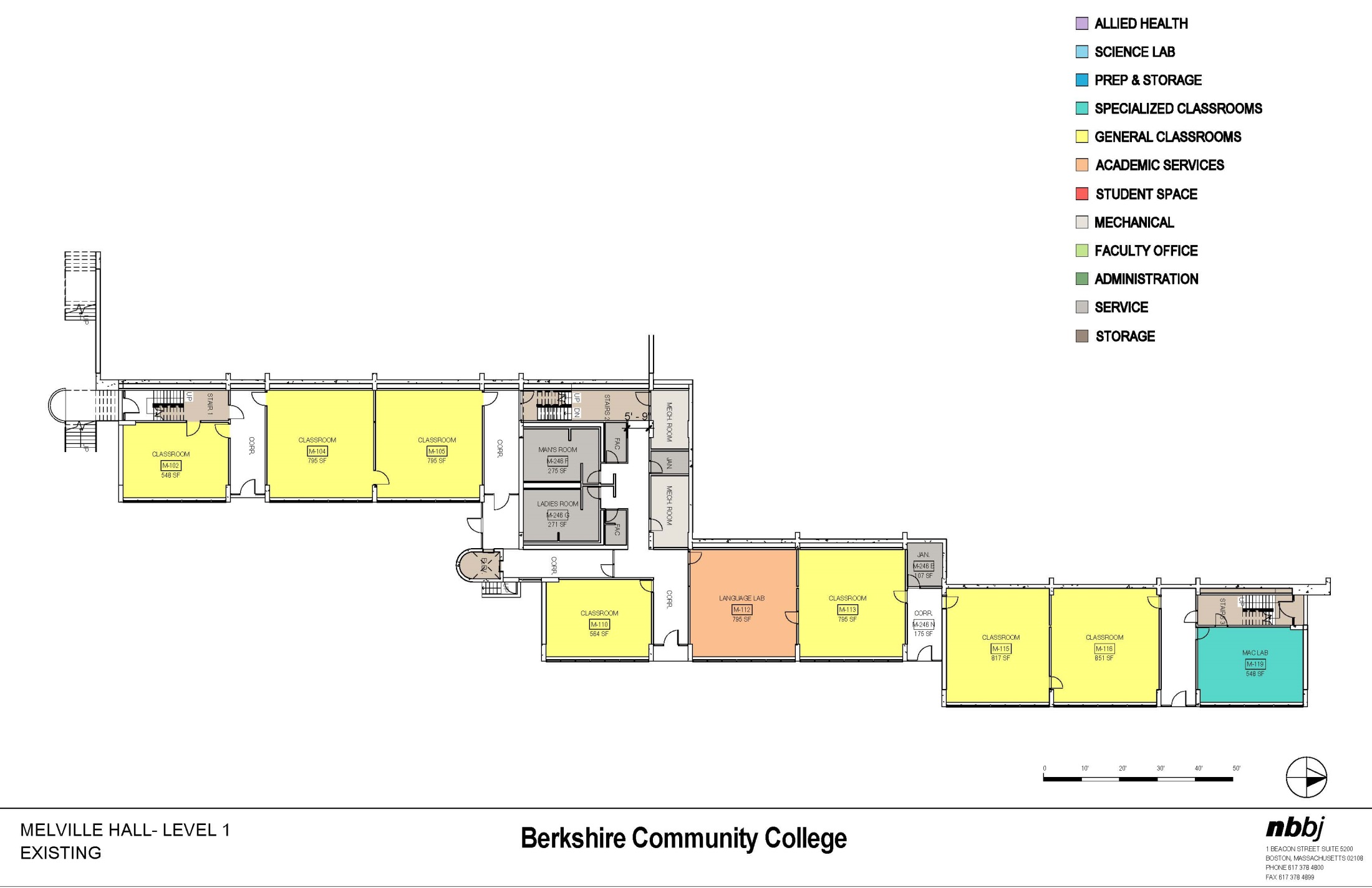 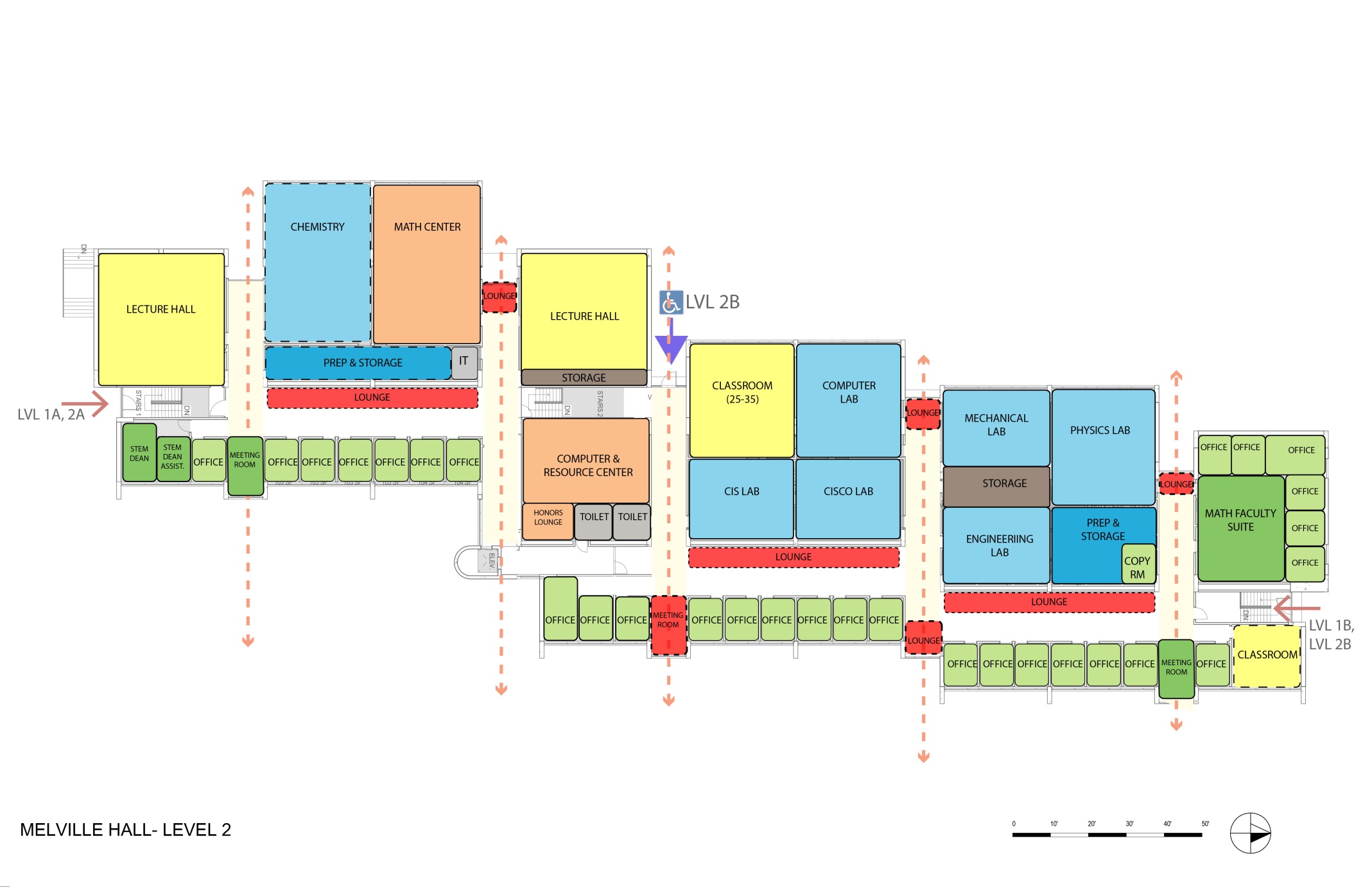 PROPOSED
Hawthorne Hall – LEVEL 2
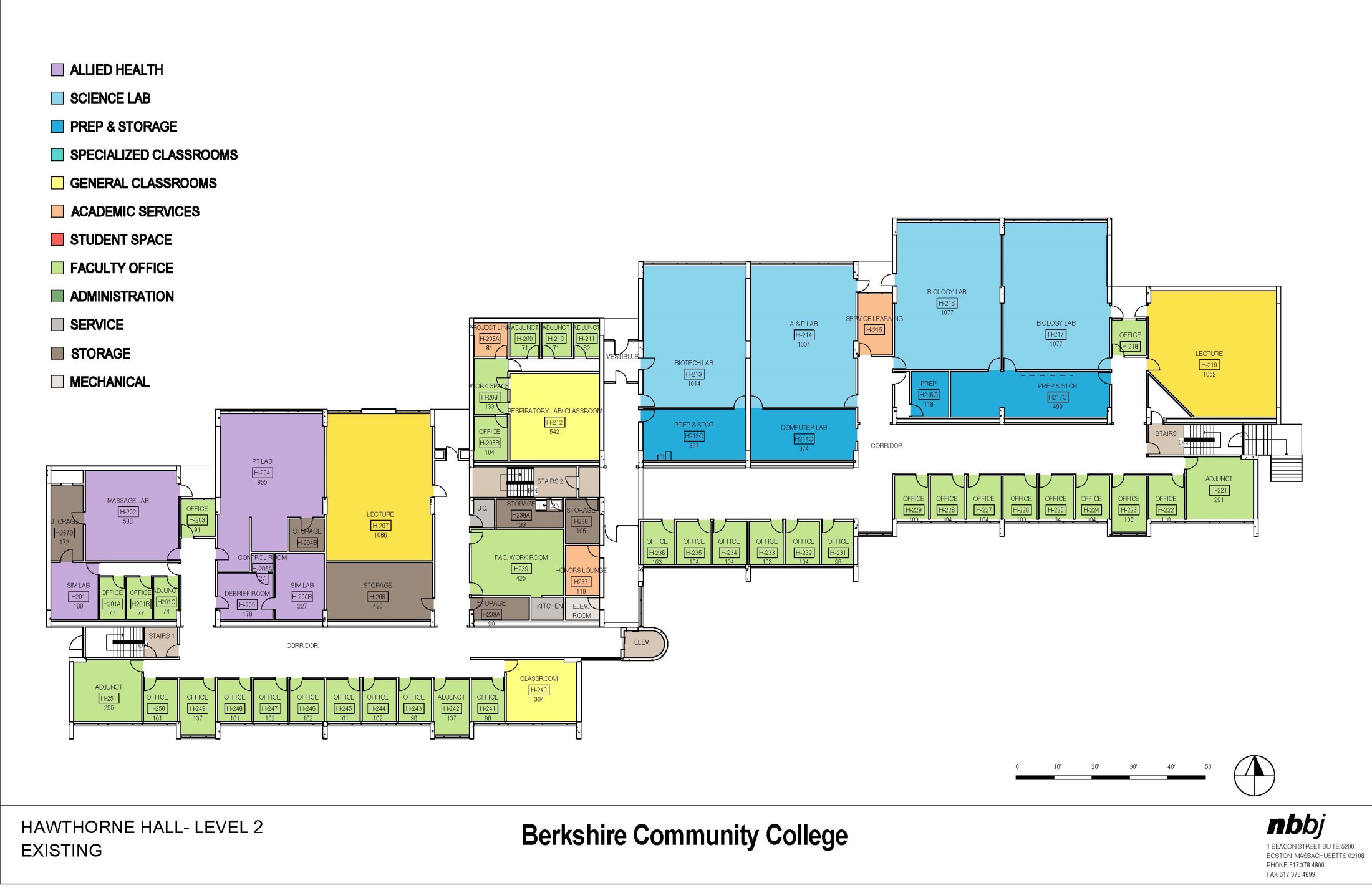 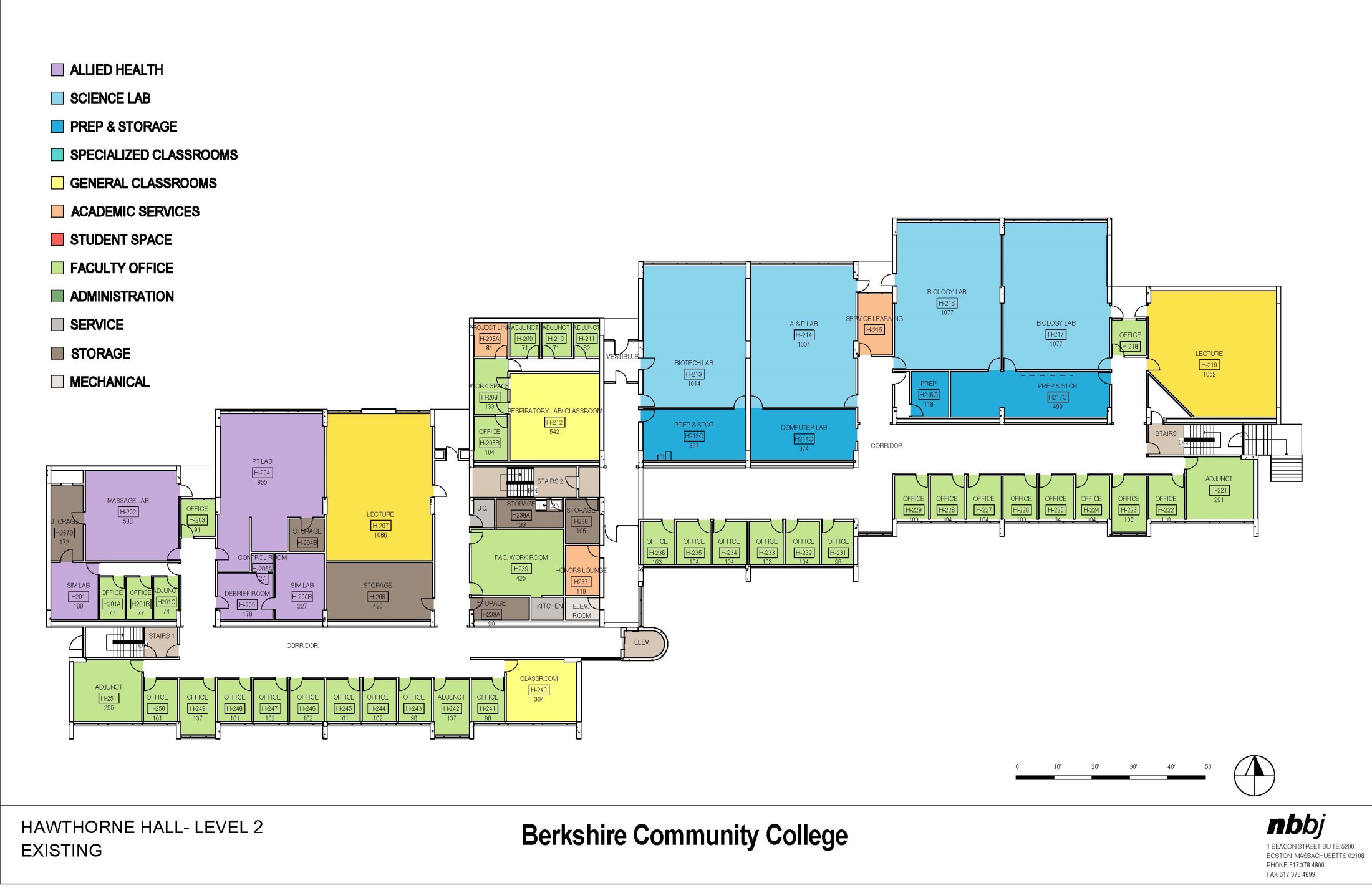 EXISTING
Hawthorne Hall – LEVEL 2
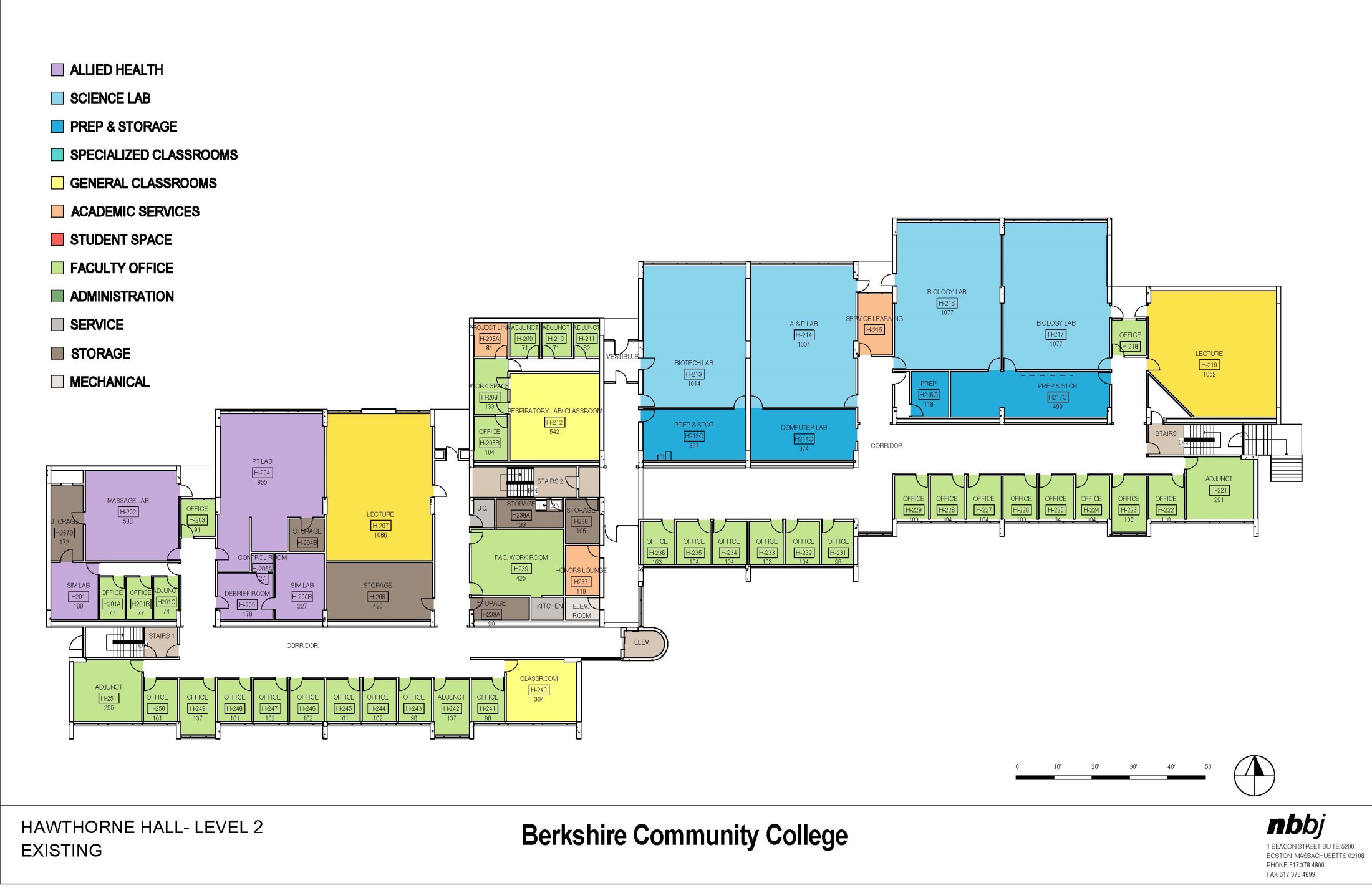 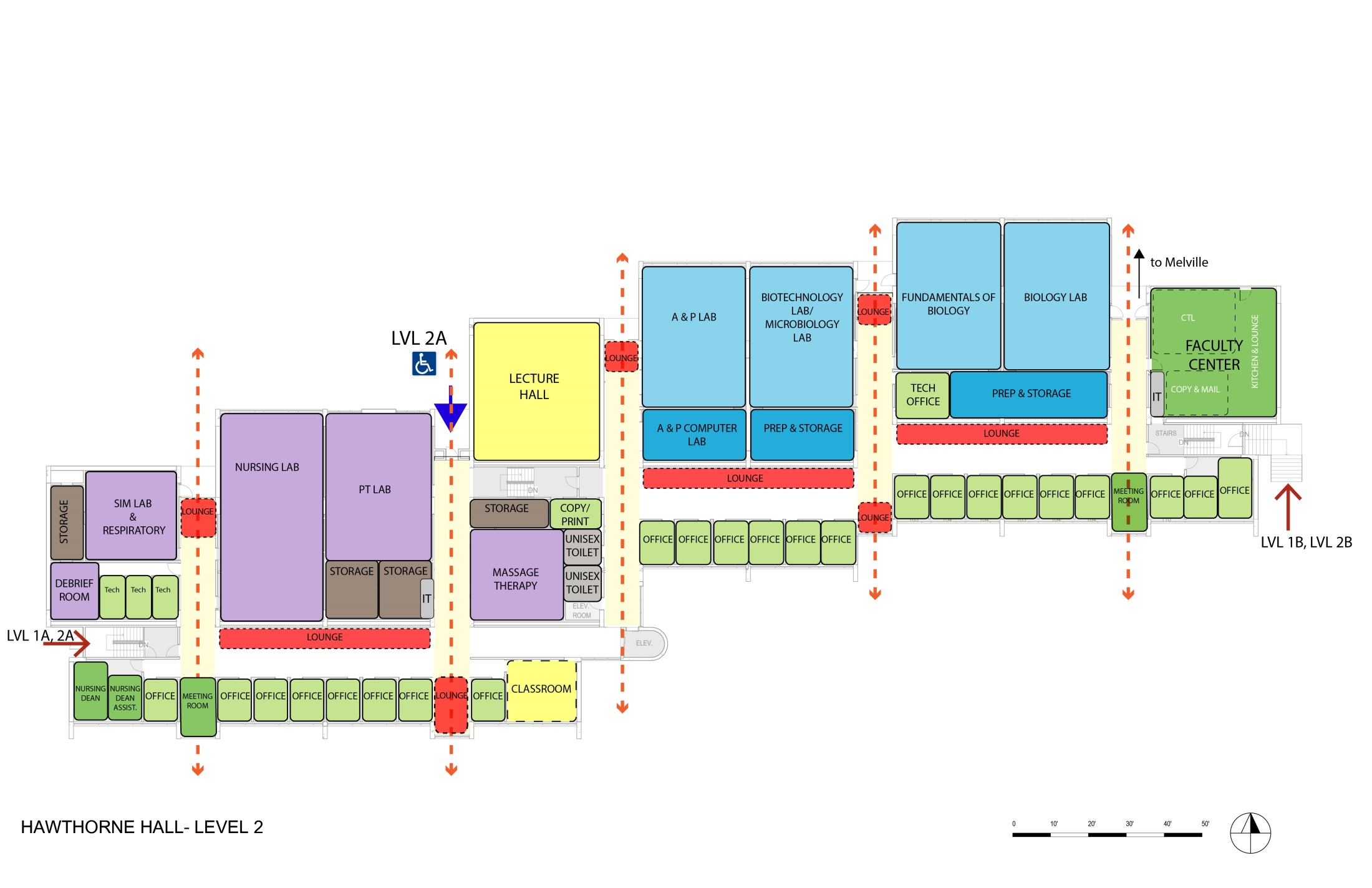 SCIENCE LABS
ALLIED HEALTH
PROPOSED
Melville Hall – LEVEL 2
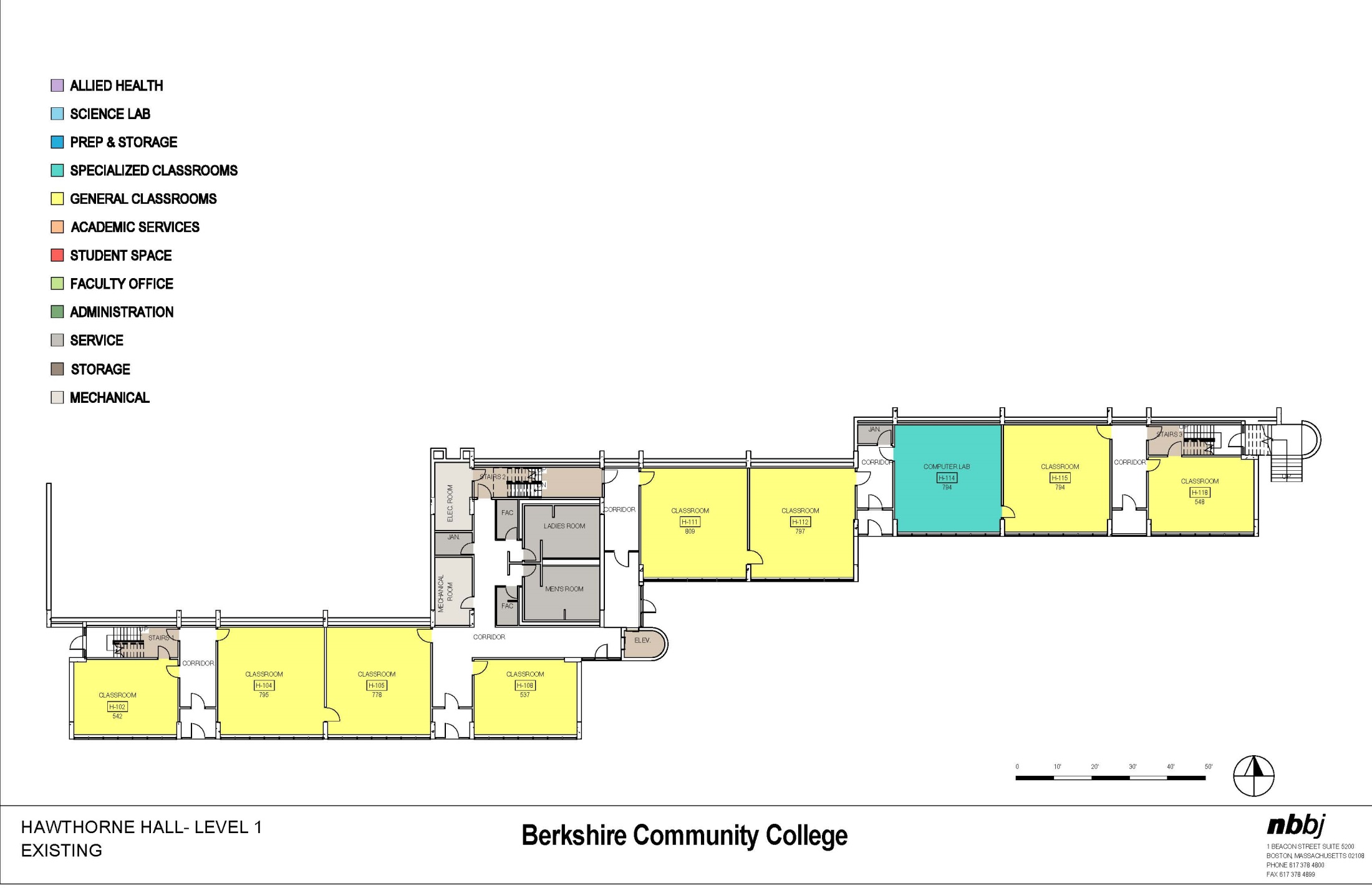 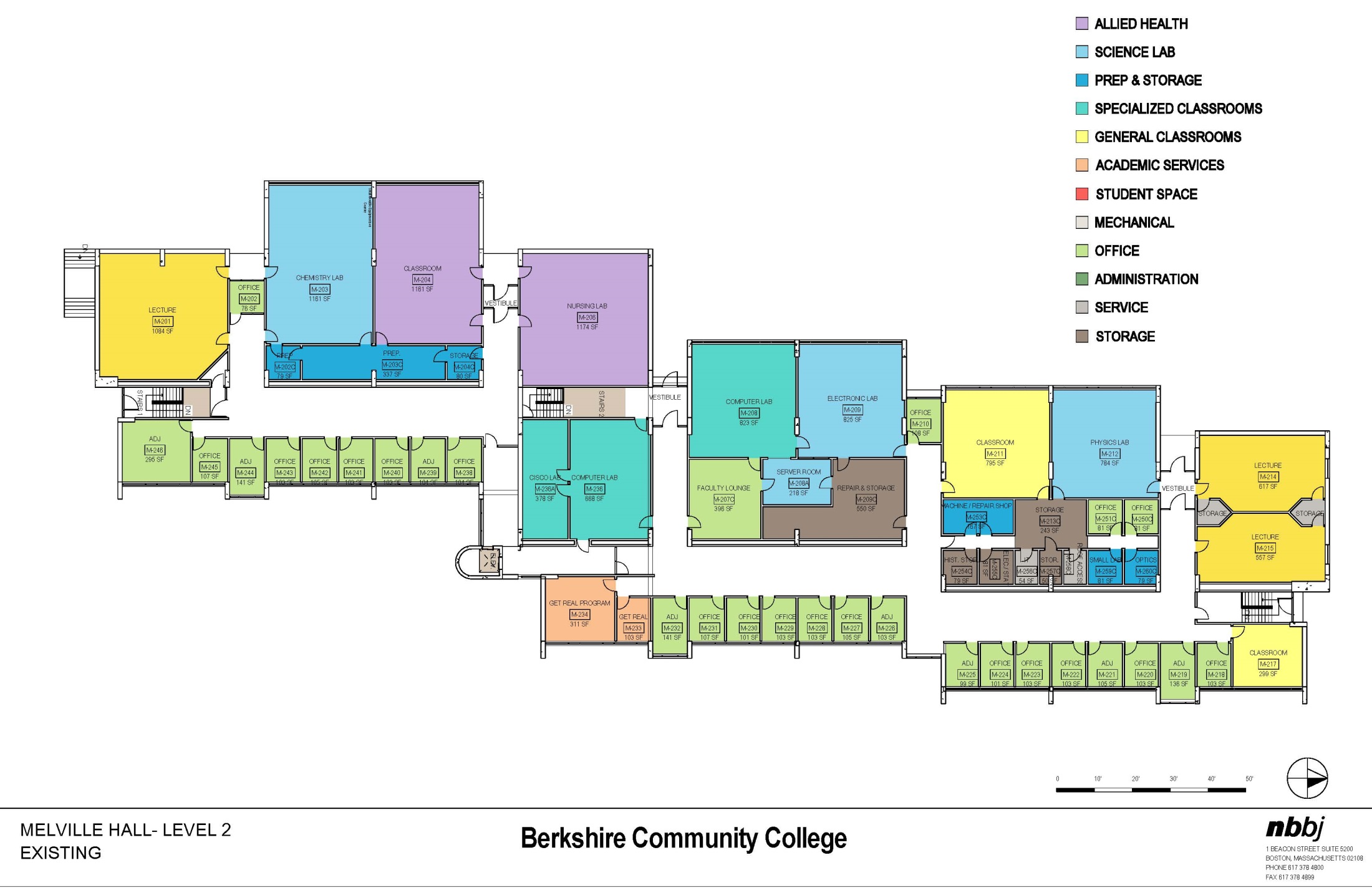 EXISTING
Melville Hall – LEVEL 2
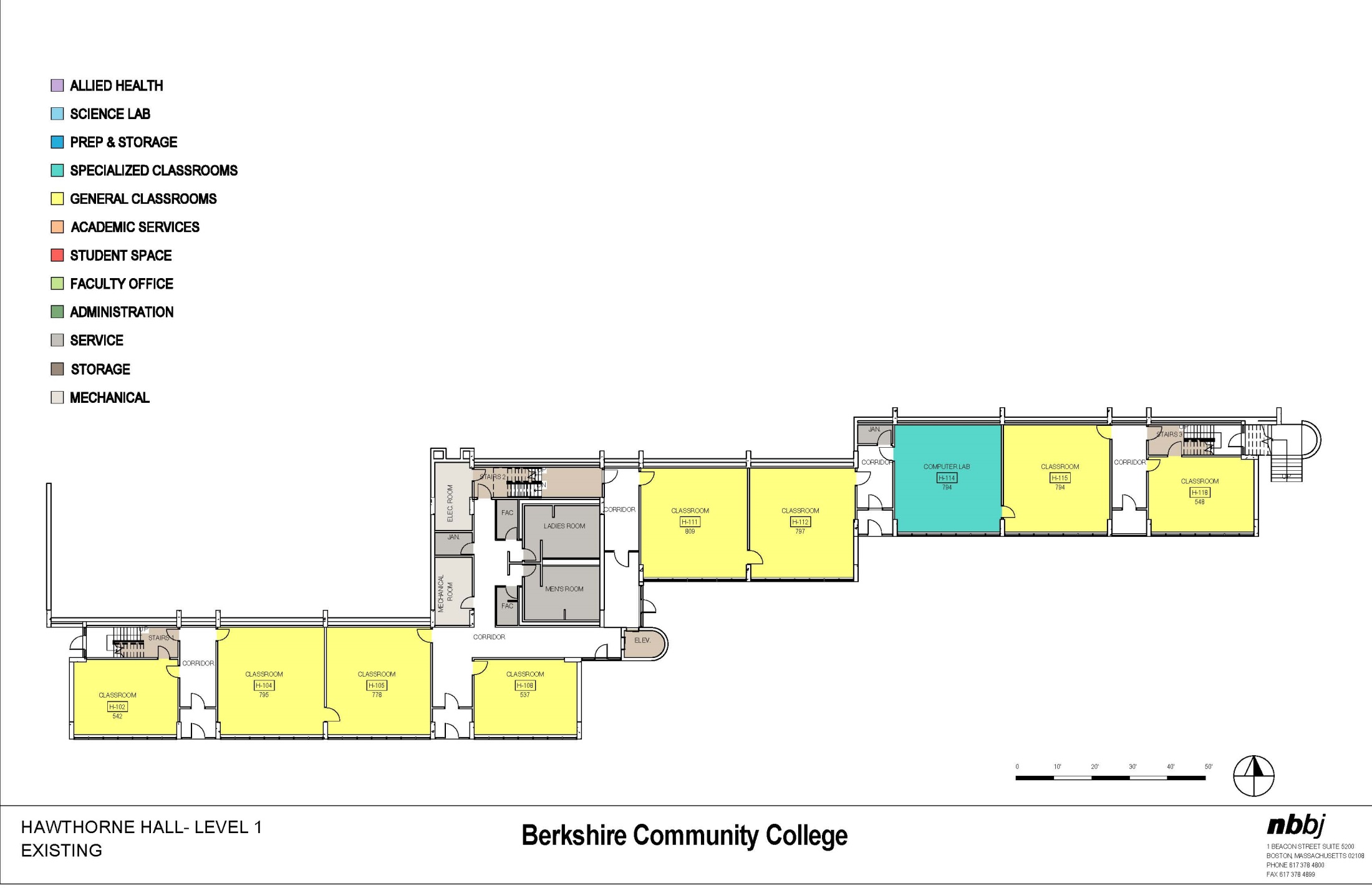 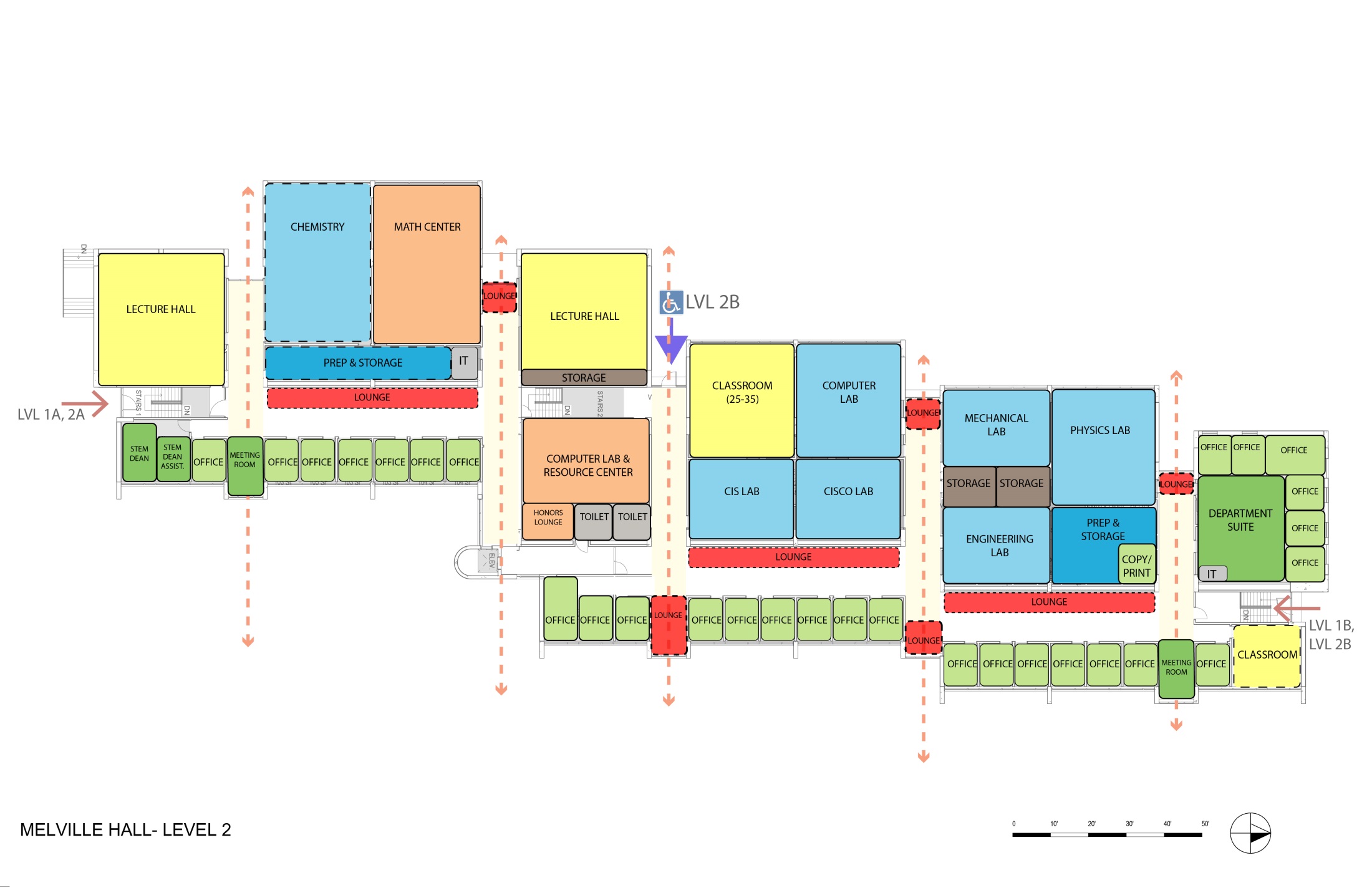 SCIENCE LAB
COMPUTER SCIENCE
PHYSICS & ENGINEERING LABS
DEPARTMENT SUITE
PROPOSED
Connector
PROPOSED
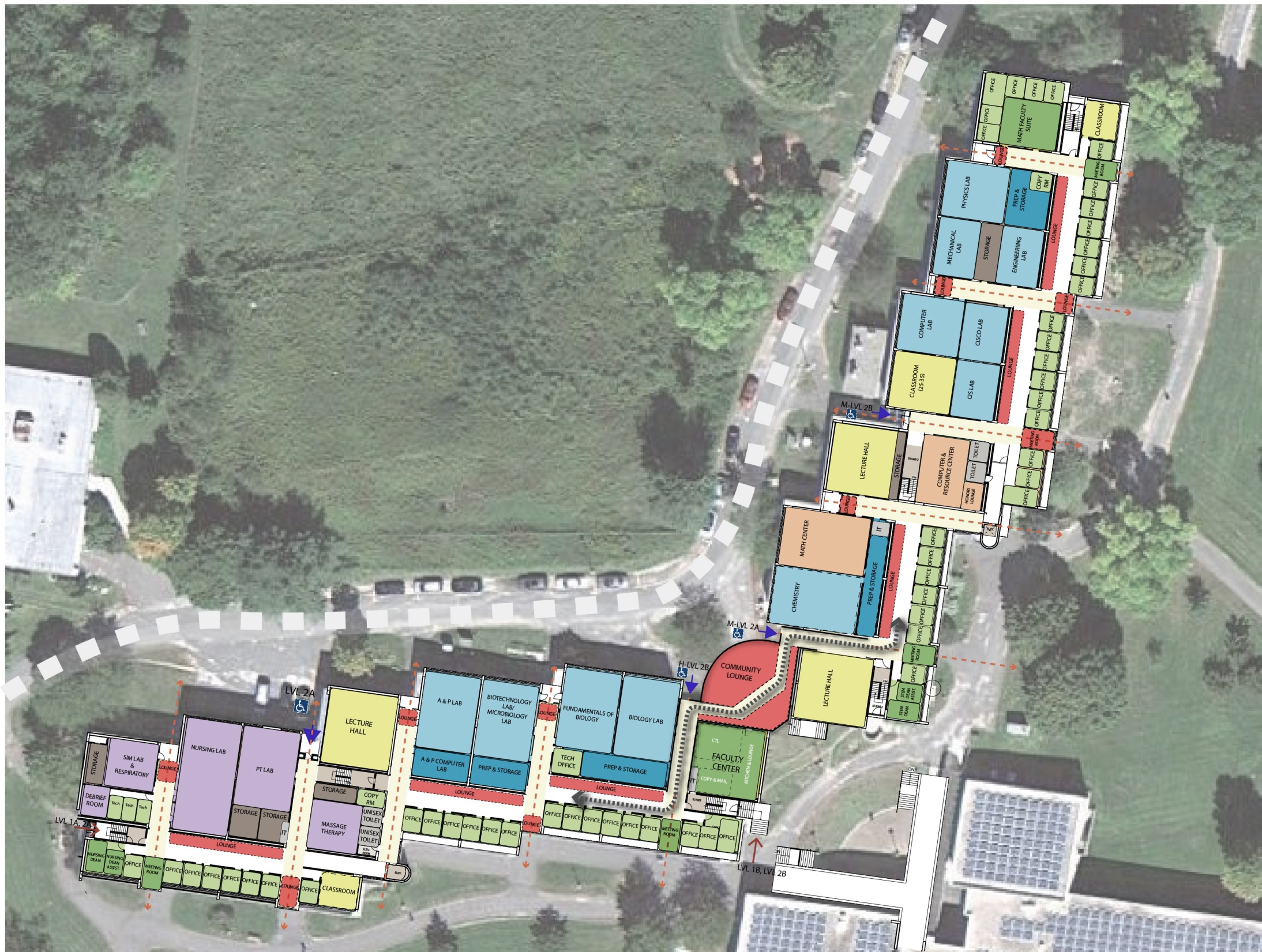 PROPOSED
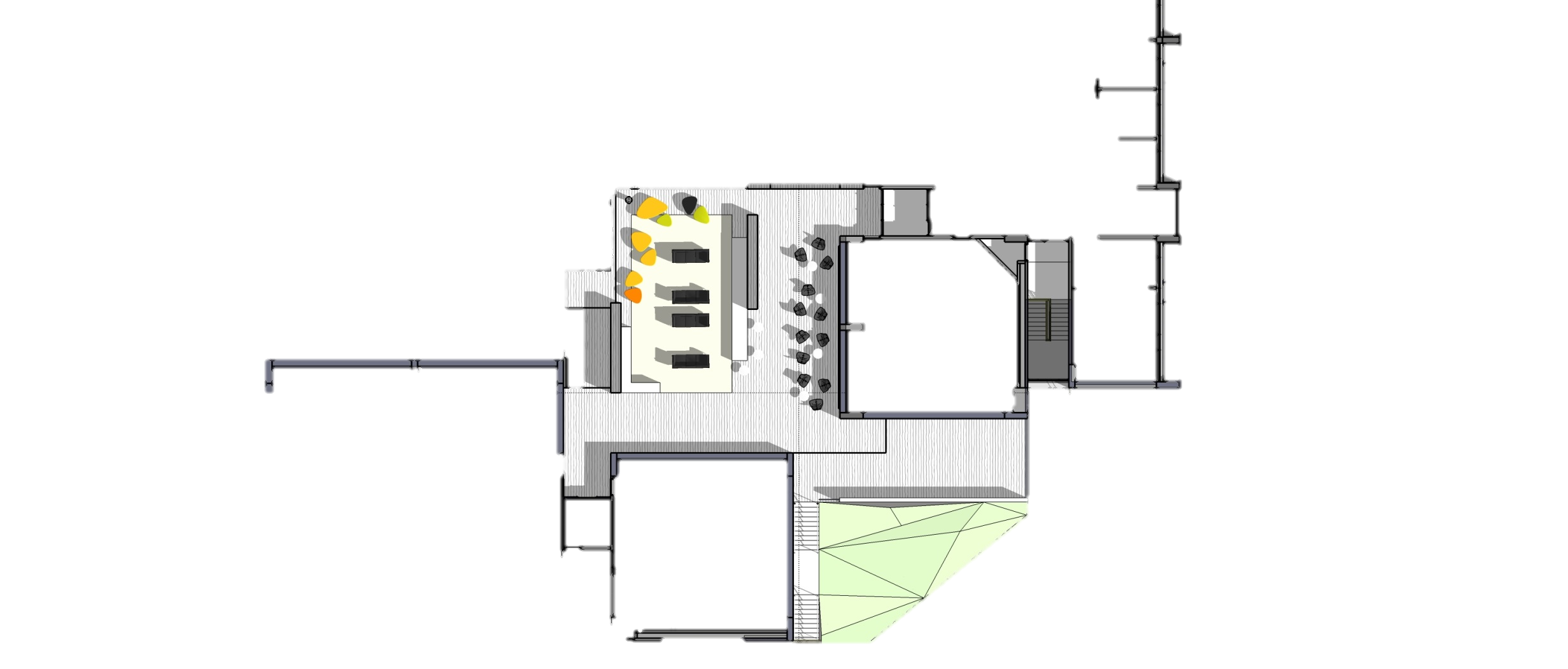 MELVILLE
FIELD
HAWTHORNE
N
KOUSSEVITZKY
Summary
Koussevitzky - LEVEL 1
EXISTING ART ROOMS
Koussevitzky - LEVEL 2
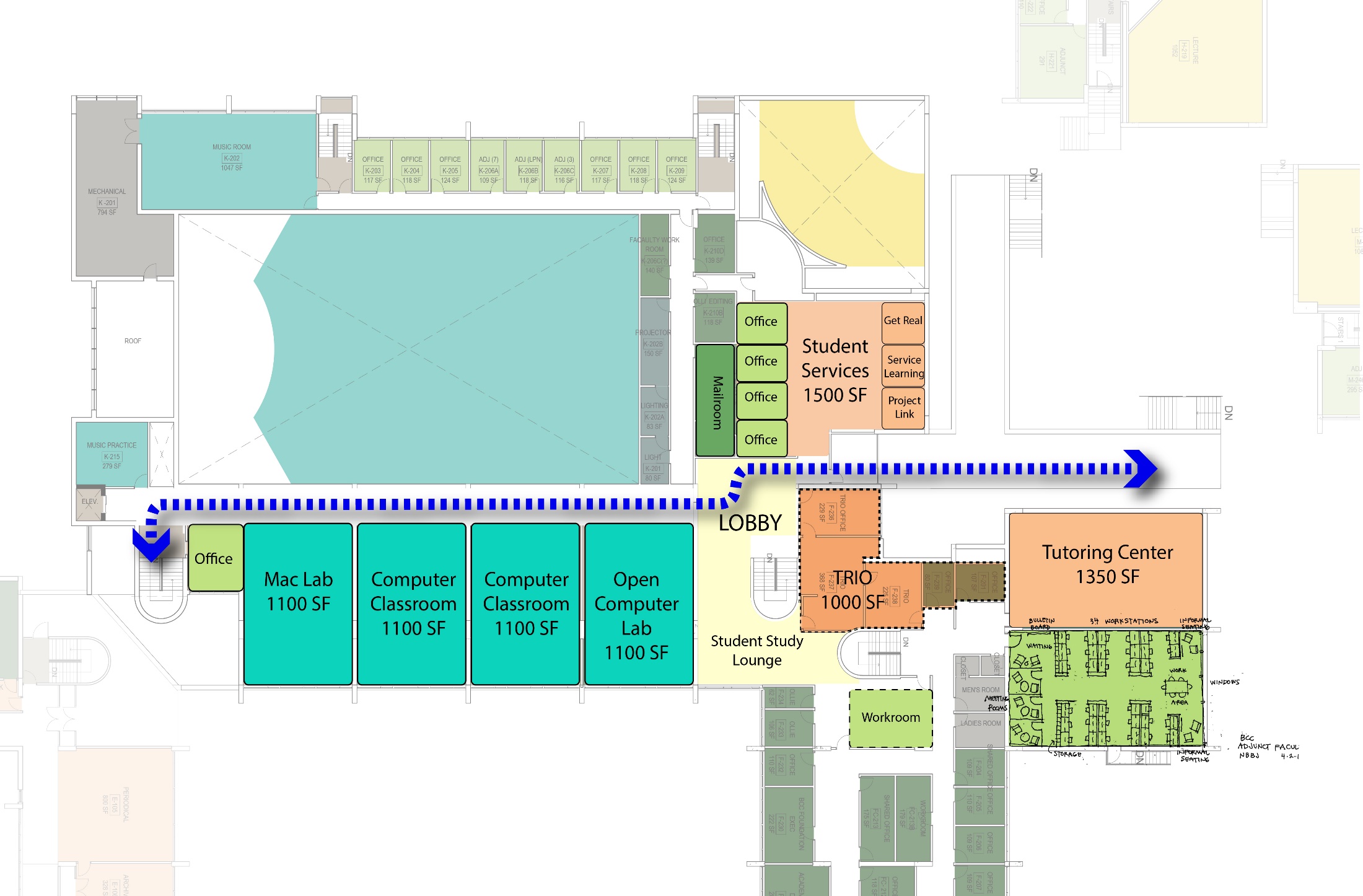